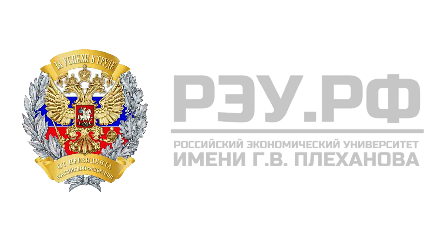 РАЗРАБОТКА БИЗНЕС – ПЛАНА ТЕПЛИЧНОГО ХОЗЯЙСТВА «ЭКОГРОУ» ПО ВЫРАЩИВАНИЮ ЗЕЛЕНЫХ ОВОЩНЫХ КУЛЬТУР
Выполнил: Козин Андрей Андреевич, студент, Тульский филиал РЭУ им. Г.В. Плеханова, Экономика 

Наставник: Егорушкина Т.Н., директор центра подготовки научно-педагогических кадров, Тульский филиал ФГБОУ ВО «Российский экономический университет им. Г.В. Плеханова», канд. экон. наук, доц.
Тула, 2024
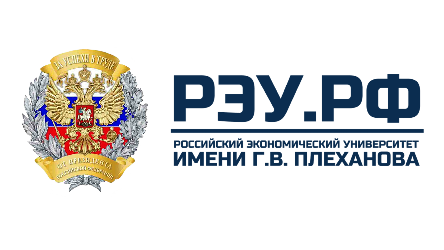 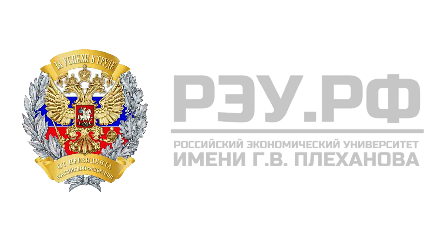 Логотип компании, каталог продукции
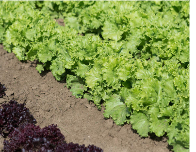 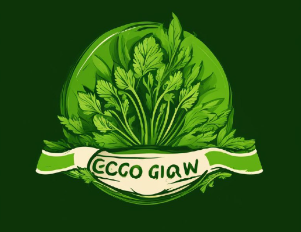 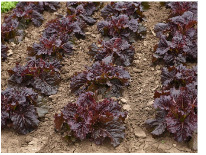 Салат «Гурман»
Логотип компании «ЭкоГроу»
Салат «Задор»
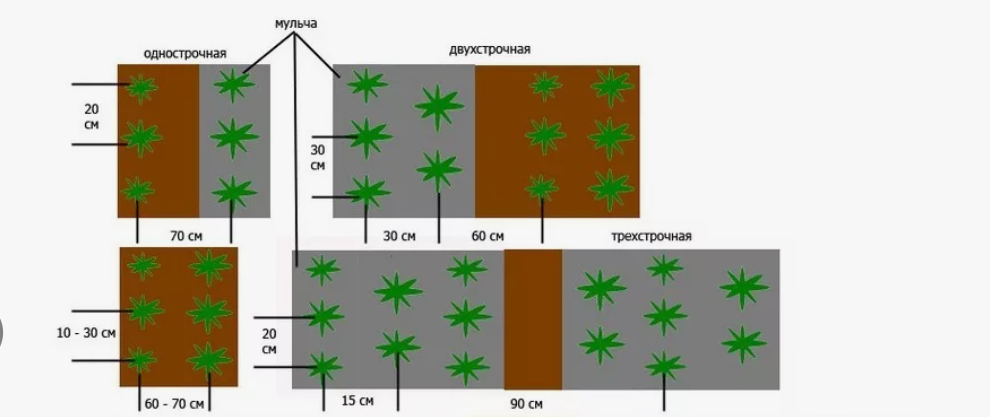 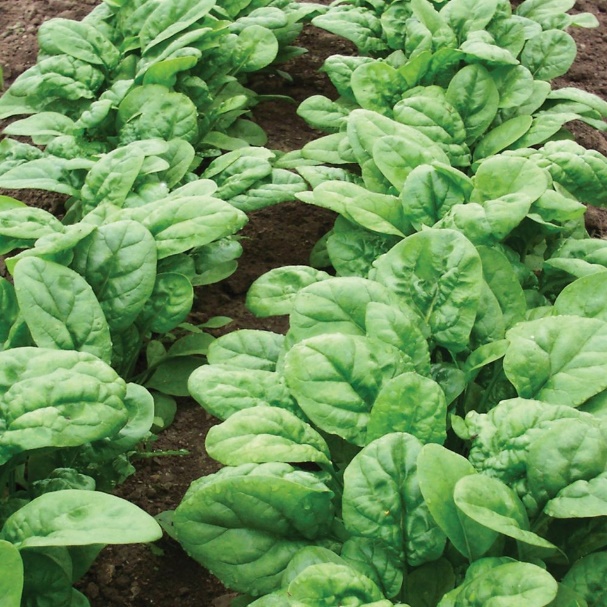 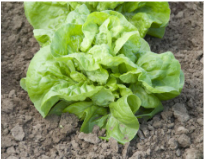 Схема посадки зеленых овощных культур
Шпинат
Салат «Олимп 113»
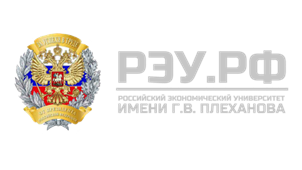 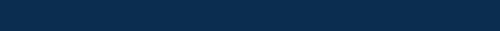 Схема расположения участка земли 
тепличного хозяйства «ЭкоГроу»
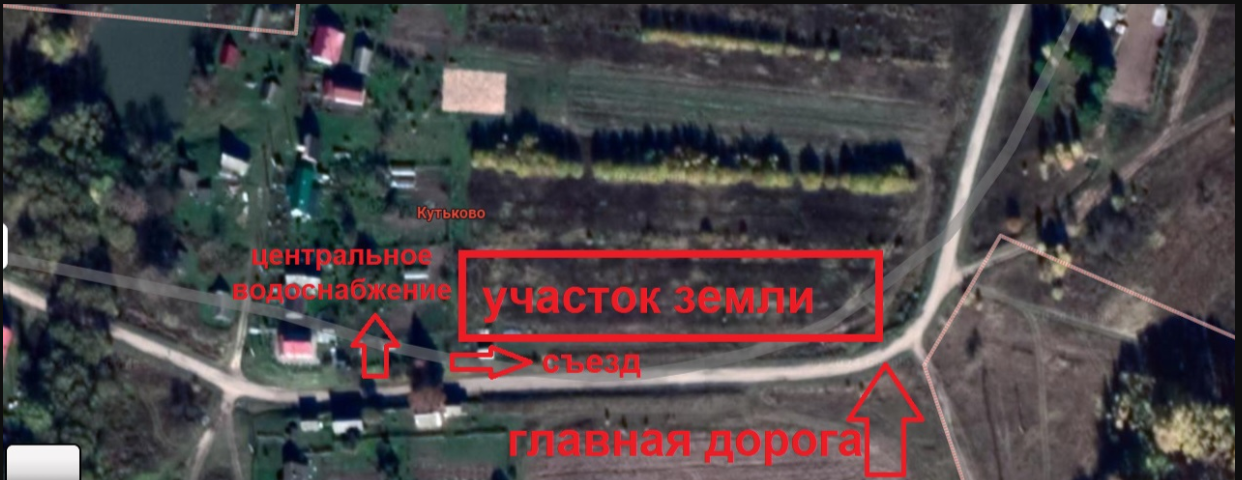 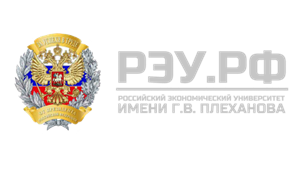 Структура себестоимости по выращиванию овощей 
защищенного грунта в 2023 году
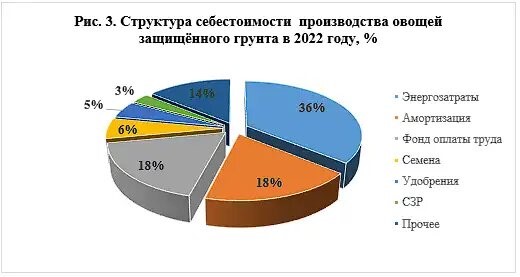 защищенного грунта в 2023 году, %
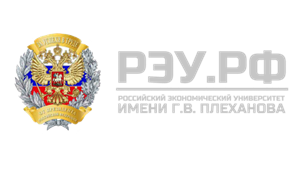 Инвестиции на открытие бизнес-плана тепличного хозяйства «ЭкоГроу» по выращиванию зеленых овощных культур
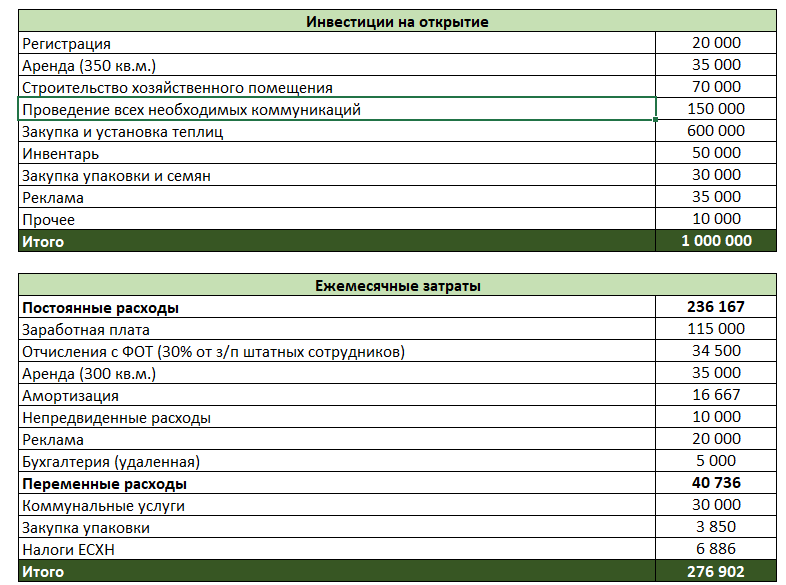 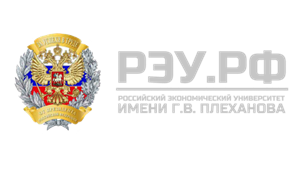 Затраты по бизнес-плану тепличного хозяйства «ЭкоГроу» по выращиванию зеленых овощных культур
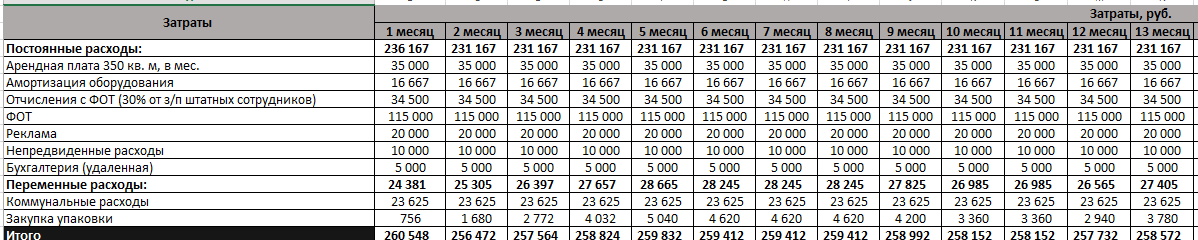 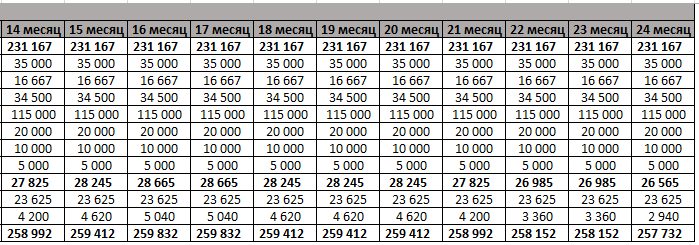 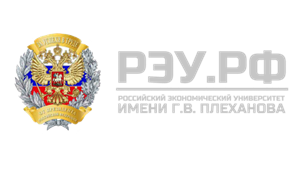 Продажи по бизнес-плану тепличного хозяйства «ЭкоГроу» по выращиванию зеленых овощных культур
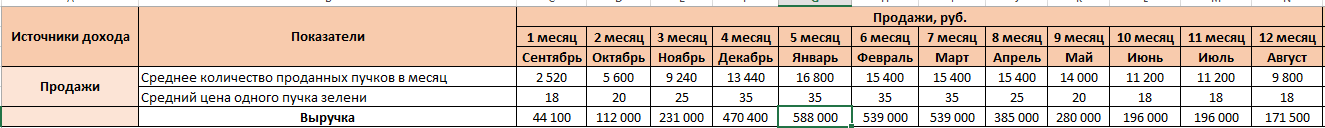 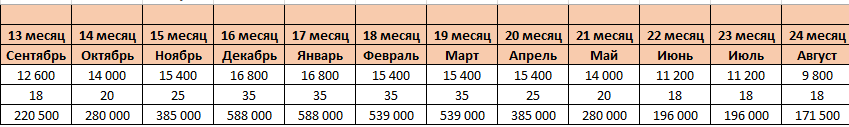 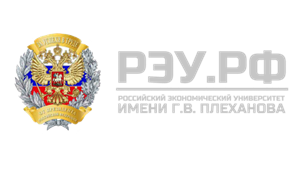 Основные финансовые показатели по бизнес-плану тепличного хозяйства «ЭкоГроу» по выращиванию зеленых овощных культур
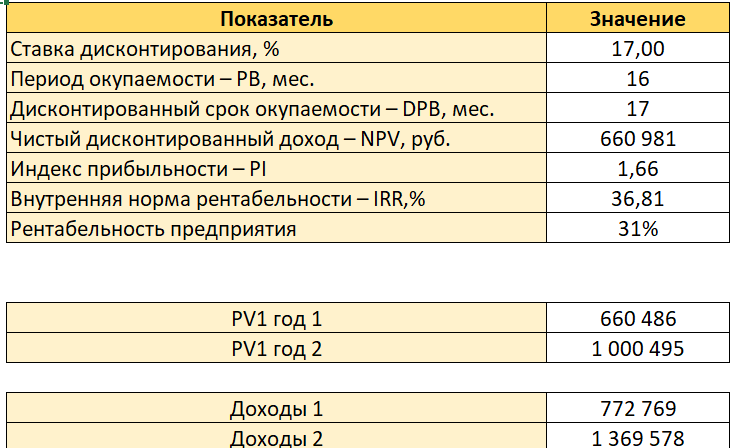 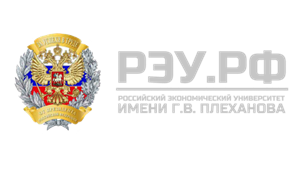 Финансовая модель стартапа тепличного хозяйства «ЭкоГроу» по выращиванию зеленых овощных культур
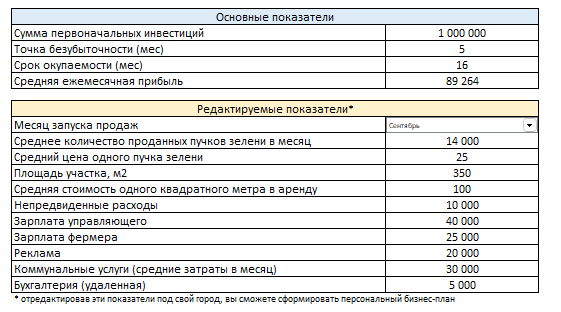 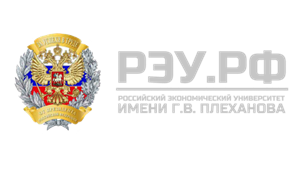 Расчет окупаемости стартап проекта тепличного хозяйства «ЭкоГроу» по выращиванию зеленых овощных культур
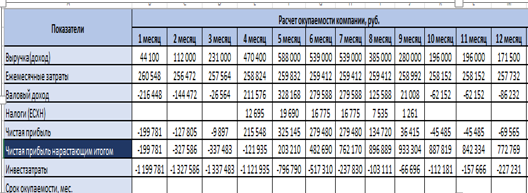 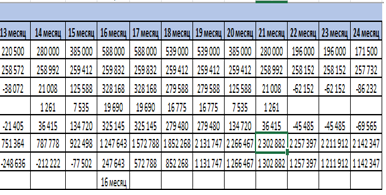 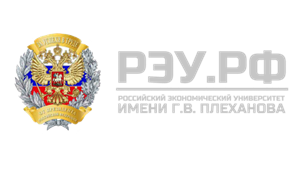 Итоги
Чистая прибыль по бизнес-плану тепличного хозяйства «ЭкоГроу» по выращиванию зеленых овощных культур
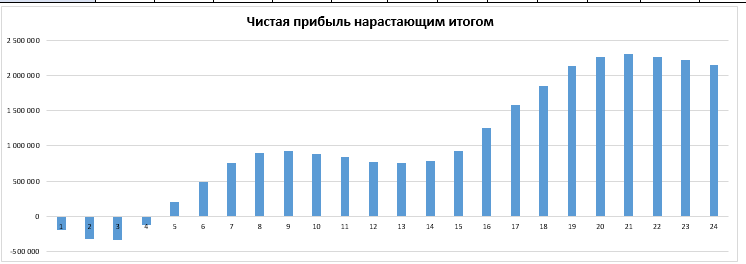 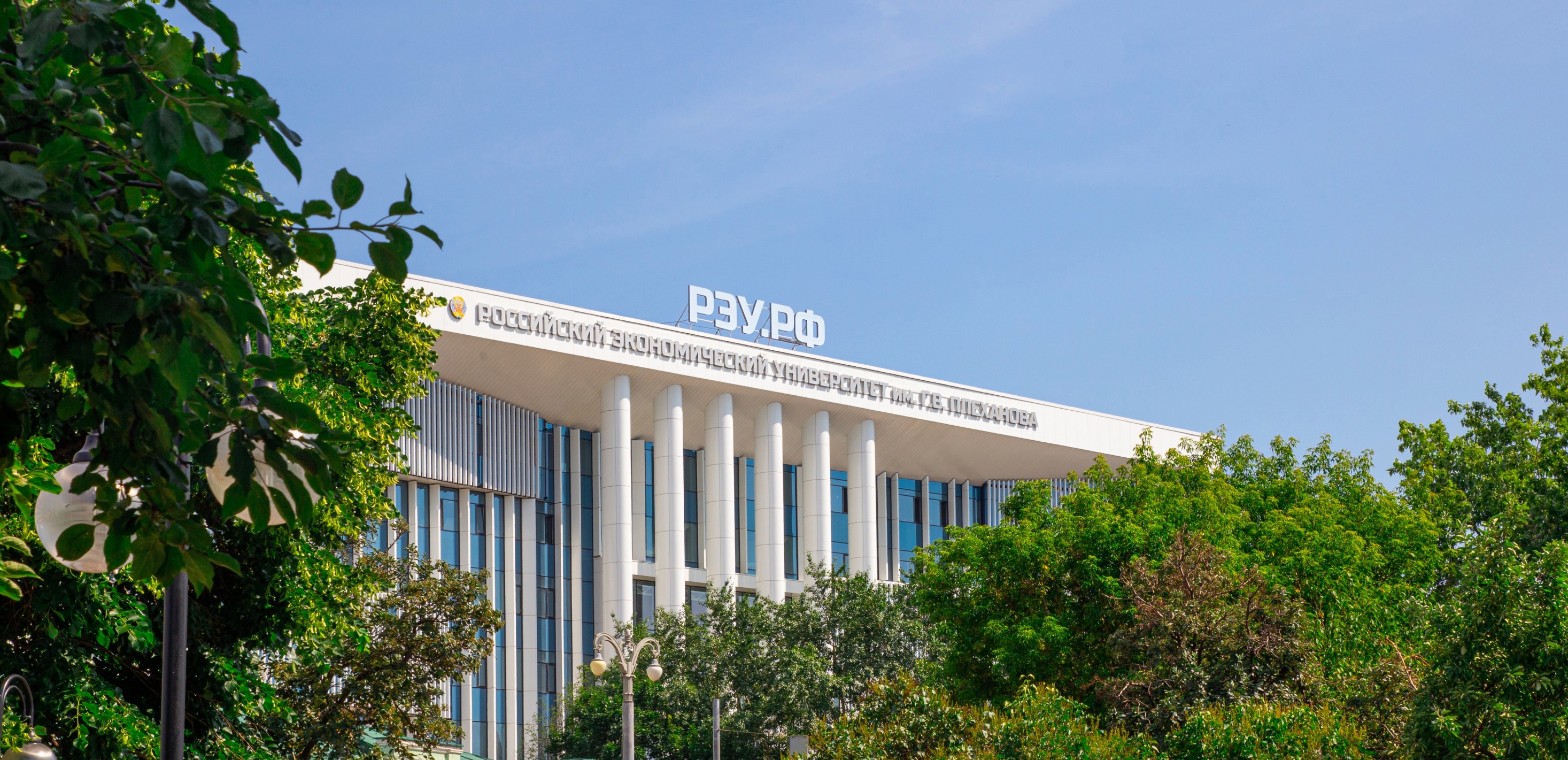 Спасибо за внимание!